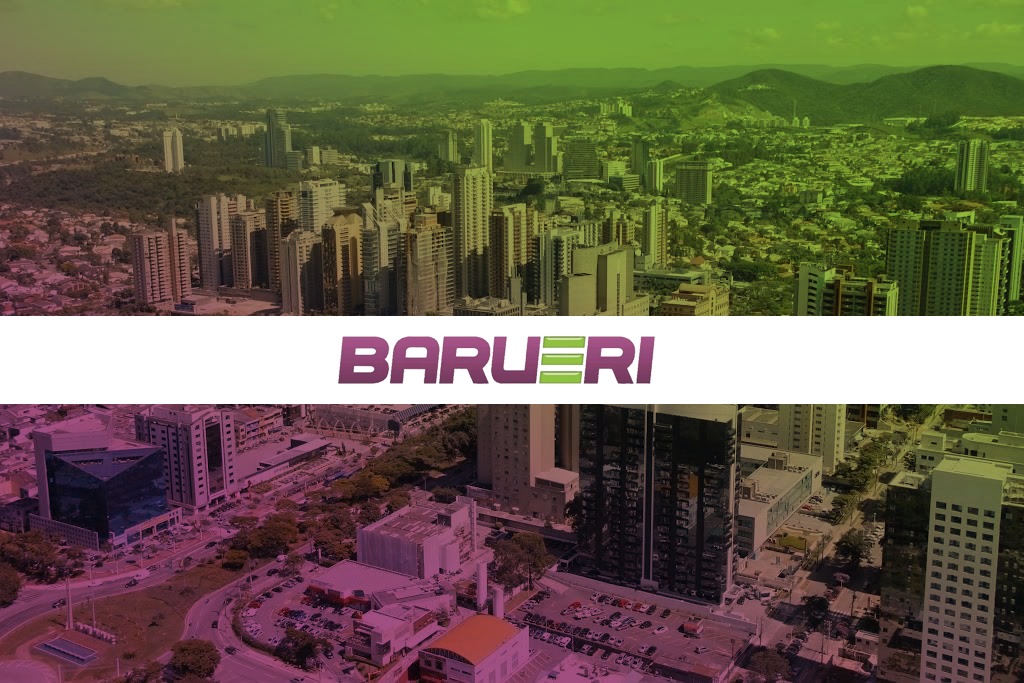 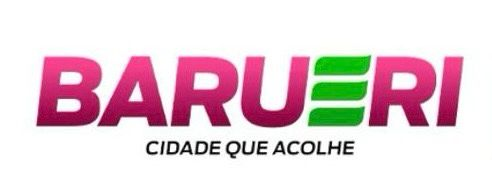 Relatório Anual
Ouvidoria Geral do Município
2023
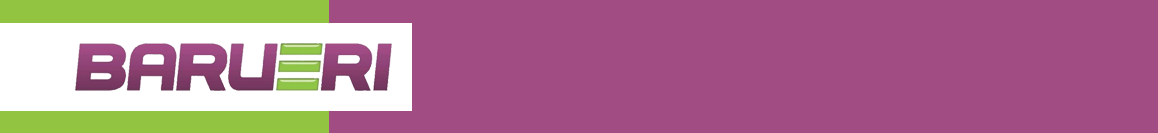 Relatório Anual
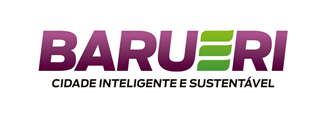 Prefeito do Município de Barueri
Rubens Furlan

Secretaria de Relações Institucionais
Mario Trimboli Junior

Ouvidor Geral do Município de Barueri
Alex Vieira Moraes
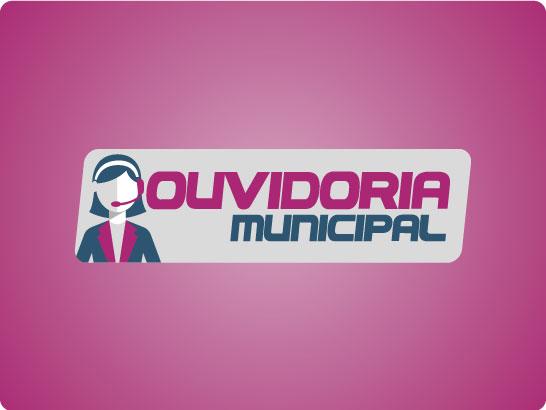 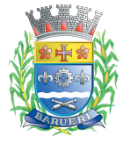 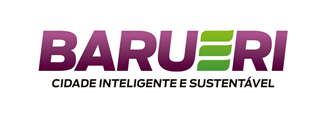 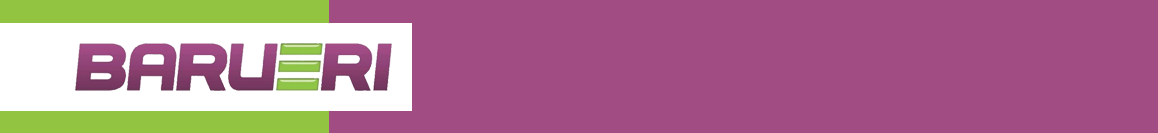 Relatórios
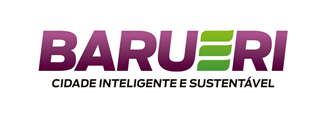 Com o objetivo de dar transparência às ações da Ouvidoria, auxiliar aos gestores da Administração Pública Municipal de Barueri na melhoria dos serviços oferecidos à sociedade, bem como socializar as percepções e os resultados dos trabalhos que são desenvolvidos por essa unidade de Ouvidoria,  apresentamos abaixo os relatórios de atividades referente ao ano de 2023. 

No período de Janeiro a Dezembro de 2023, a Ouvidoria Geral do Município recebeu 11.162 manifestações.

Ressaltamos que no valor total das demandas também estão inclusas as manifestações da Ouvidoria da Saúde e Ouvidoria da Guarda.
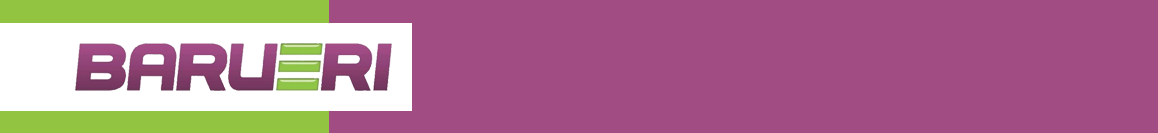 Nossos Canais
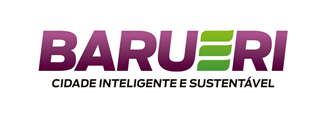 Hoje temos 11 canais diretos com o munícipe por onde ele pode acessar e pedir Informações, dar Sugestões, fazer Elogios e Reclamações ou até mesmo Denunciar algo de errado dentro das nossas repartições públicas ou município.
São eles:
0800 77 00 123
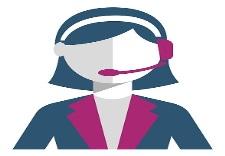 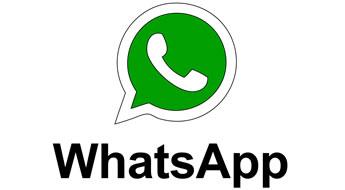 11 4198.3151
E-mail: ouvidoria@barueri.sp.gov.br
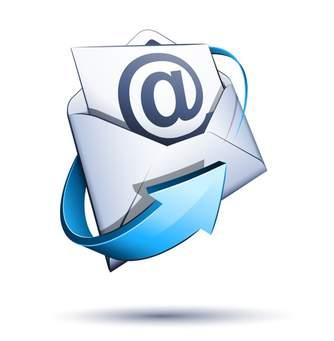 www.facebook.com/ouvidoriabarueri
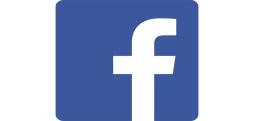 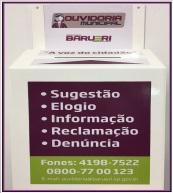 Formulário
@ouvidoriabarueri
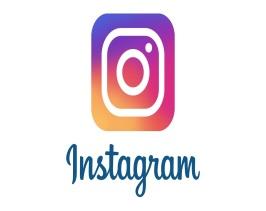 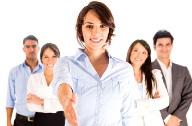 Atendimento Pessoal 
Rua Guilhermina Carril Loureiro,60 - centro
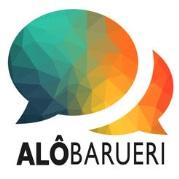 Alô Barueri
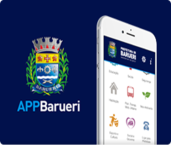 APP Barueri
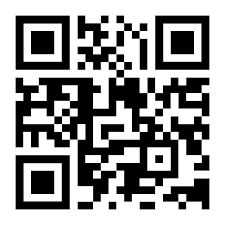 QRCode
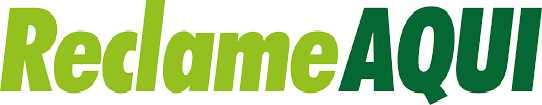 Reclame Aqui
Canais de Atendimento
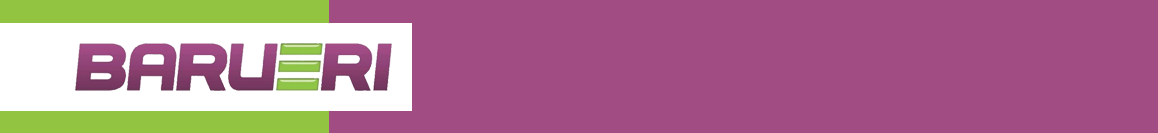 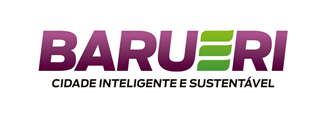 Total: 11.162
Total de Demandas por Secretárias
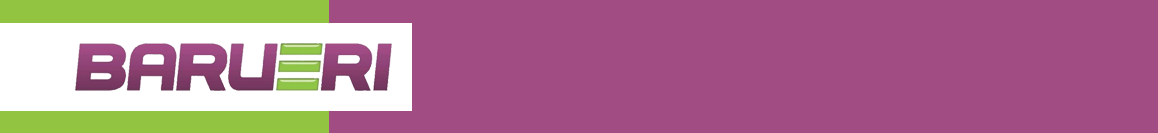 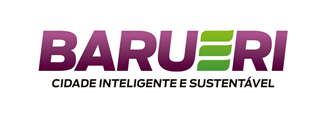 Total: 11.162
Natureza da Manifestação
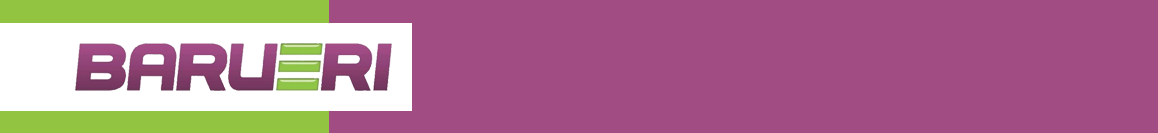 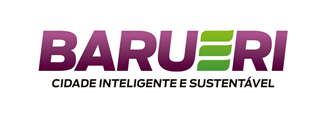 Total: 11.162
Principais Temas Abordados
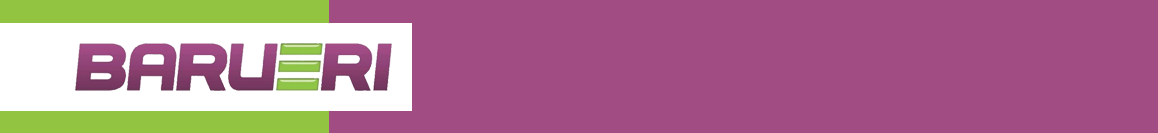 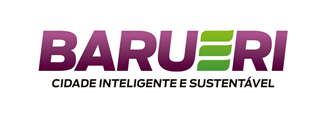 Total: 11.162
Tempo de Resposta
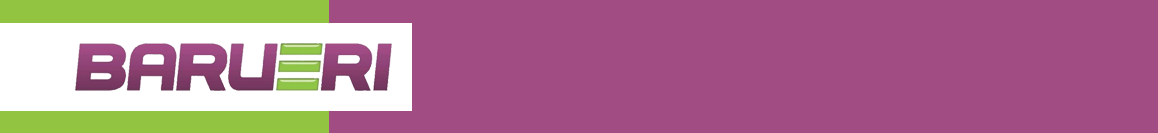 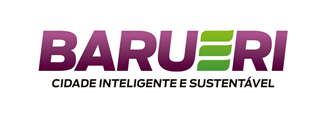 Total: 11.162
Ouvidorias(Municipal, Guarda Municipal e Saúde)
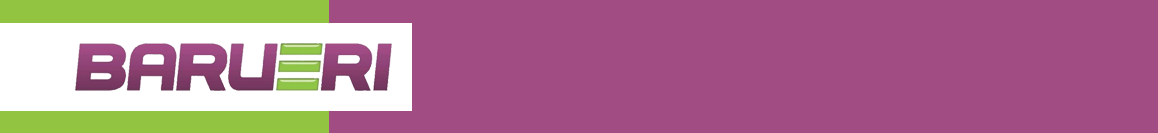 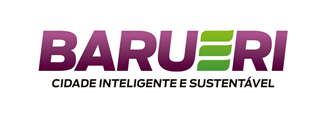 Ouvidoria Geral do Município: 19.497
Secretarias com maior número de demandas:
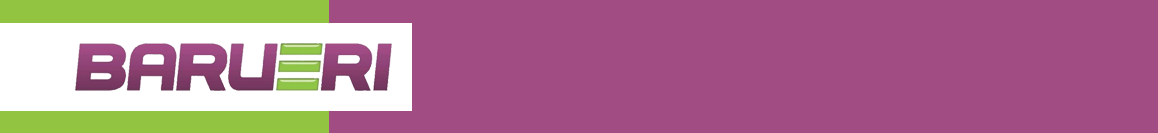 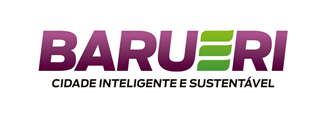 Secretarias com maior número de demandas:
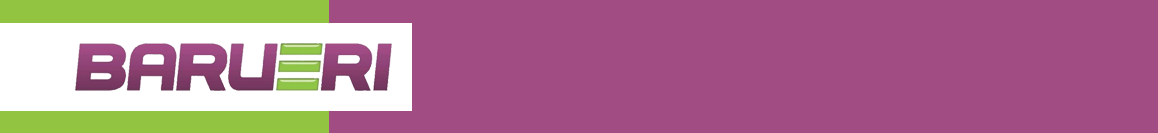 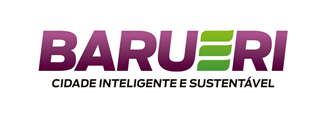 Secretarias com maior número de demandas:
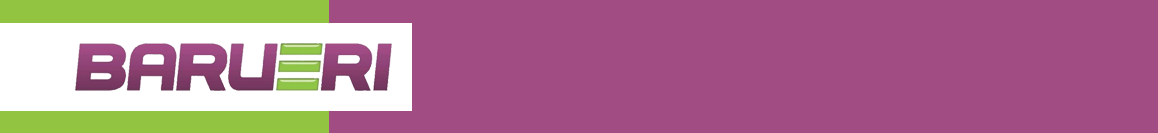 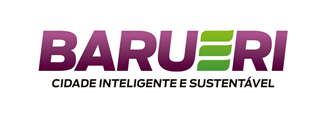 Considerações Finais
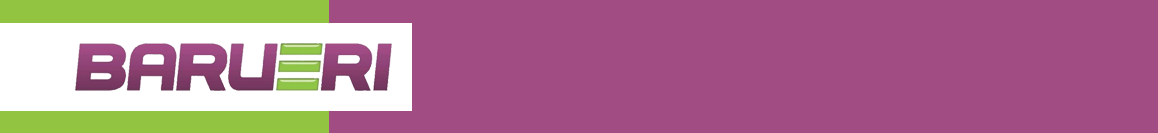 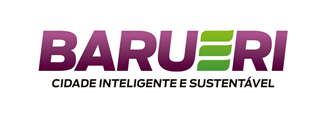 A Ouvidoria Geral do Município dentro de sua missão de promover interlocução como uma ferramenta indispensável para o fortalecimento da democracia participativa, reitera seu compromisso institucional de permanecer interagindo com a sociedade/serviços/governo em busca contínua do aperfeiçoamento dos serviços prestado pelo Município de Barueri à sociedade, atuando com imparcialidade na análise das manifestações dos cidadãos com os órgãos envolvidos.
As manifestações dos cidadãos são tratadas e encaminhadas para os órgãos competentes, responsáveis pelo fornecimento da resposta de acordo com as providências cabíveis. Temos como desafio para 2024, facilitar o acesso às informações junto aos órgãos públicos, melhorando o bom relacionamento entre cidadão e o governo; ampliar a transparência das ações; aprimorar as boas práticas; colaborar para o aperfeiçoamento dos procedimentos e sensibilizar os órgãos públicos quanto a relevância da Ouvidoria.




Alex Vieira Moraes
Ouvidor Geral do Município